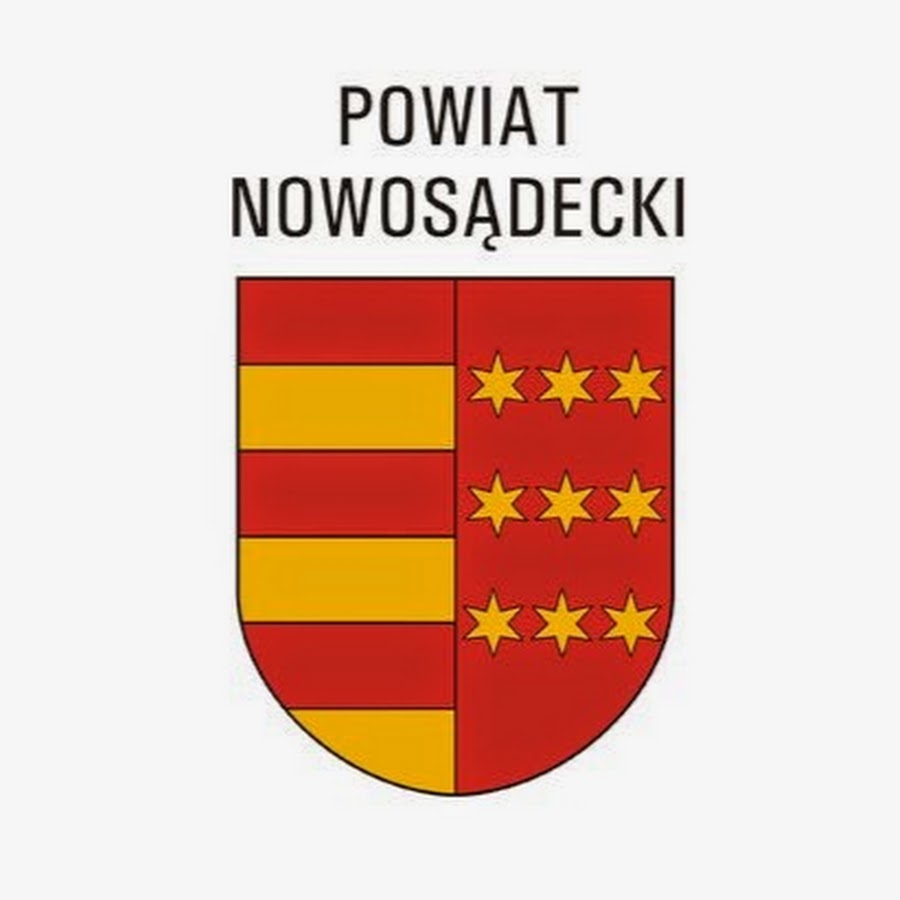 „Pełnomocnik z urzędu w postępowaniu karnym oraz w postępowaniu cywilnym– podstawowe zagadnienia”
Projekt „Prowadzenie Punktu Nieodpłatnego Poradnictwa Obywatelskiego w Starym Sączu” 2024
współfinansowany ze środków Powiatu Nowosądeckiego
Edukacja Szkolna Przeciwko Wykluczeniu Prawnemu prowadzona przez Ministerstwo Sprawiedliwości 
Radca prawny Władysław Pasoń
Pełnomocnik i obrońca z urzędu w postępowaniu karnym
Zgodnie z obowiązującymi przepisami, oskarżony w może ustanowić obrońcę, natomiast pokrzywdzony działający jako strona, może ustanowić pełnomocnika, który będzie działał w jego imieniu i na jego rzecz.
Pełnomocnik i obrońca z urzędu w postępowaniu karnym
W myśl art. 87 § 1 Ustawy Kodeks postępowania karnego (dalej: kpk), strona inna niż oskarżony może ustanowić pełnomocnika. 
Co do zasady, takim pełnomocnikiem może być adwokat lub radca prawny. Strona postępowania karnego może ustanowić pełnomocnika samodzielnie (tzw. "pełnomocnik z wyboru"), bądź też złożyć stosowny wniosek o przyznanie jej pełnomocnika "z urzędu". 
Wniosek składa się do organu prowadzącego dany etap postępowania karnego
Pełnomocnik i obrońca z urzędu w postępowaniu karnym
Podstawą przyznania pełnomocnika "z urzędu" jest należyte wykazanie, że strona nie jest w stanie ponieść kosztów pełnomocnika z wyboru bez uszczerbku dla niezbędnego utrzymania siebie i swojej rodziny (art. 78 § 1 kpk). 
Wniosek należy uzasadnić oraz dołączyć do niego odpowiedni druk stanowiący "Oświadczenie o stanie rodzinnym, majątku, dochodach i źródłach utrzymania", który dostępny jest do pobrania na oficjalnej stronie internetowej pod adresem: www.gov.pl.
Pełnomocnik i obrońca z urzędu w postępowaniu karnym
Warto dołączyć do Wniosku również dowody potwierdzające okoliczności wskazane w formularzu.
Jest to formularz pisma procesowego wykorzystywanego również w postępowaniu cywilnym. 
Po złożeniu i rozpatrzeniu takiego wniosku, pełnomocnika z urzędu wyznacza prezes lub referendarz sądowy sądu właściwego do rozpoznania sprawy (art. 87 § 2 kpk).
Pełnomocnik i obrońca z urzędu w postępowaniu karnym
Warto pamiętać, że zgodnie z dalszą częścią art. 78 §1 kpk, podstawą odmowy wyznaczenia pełnomocnika dla strony nie może być skorzystanie przez niego z nieodpłatnej pomocy prawnej lub nieodpłatnego poradnictwa obywatelskiego, o których mowa w ustawie z dnia 5 sierpnia 2015 r. o nieodpłatnej pomocy prawnej, nieodpłatnym poradnictwie obywatelskim oraz edukacji prawnej.
Pełnomocnik i obrońca z urzędu w postępowaniu karnym
Jednakże sąd może w każdym momencie cofnąć wyznaczenie pełnomocnika "z urzędu", jeżeli okaże się, że nie istnieją okoliczności, na podstawie których go wyznaczono. 
Na postanowienie o cofnięciu wyznaczenia pełnomocnika przysługuje wówczas zażalenie do innego równorzędnego składu tego sądu.
Pełnomocnik i obrońca z urzędu w postępowaniu karnym
Z kolei ponowny wniosek o wyznaczenie pełnomocnika "z urzędu", oparty na tych samych okolicznościach, pozostawia się bez rozpoznania (art. 81§1b kpk). 
Prócz tego, na uzasadniony wniosek pokrzywdzonego lub jego dotychczasowego pełnomocnika, prezes lub referendarz sądowy sądu właściwego do rozpoznania sprawy może wyznaczyć nowego pełnomocnika "z urzędu" w miejsce dotychczasowego.
Pełnomocnik i obrońca z urzędu w postępowaniu karnym
Na koniec warto również wspomnieć, że zgodnie z art. 87 § 2 kpk również osoba niebędąca stroną (a więc osoba niebędąca pokrzywdzonym ani oskarżycielem posiłkowym, czy oskarżycielem prywatnym) może ustanowić pełnomocnika, jeżeli wymagają tego jej interesy w toczącym się postępowaniu.
Pełnomocnik z urzędu w postępowaniu cywilnym
Jeżeli idzie o postępowanie cywilne, co do zasady stronami postępowania są: powód (osoba wytaczająca powództwo) oraz pozwany (osoba przeciwko której powództwo jest skierowane). 
Każdy wskazany podmiot będący stroną procesu może działać w procesie samodzielnie, wyznaczyć pełnomocnika "z wyboru", bądź też ubiegać się o udzielenie mu pomocy prawnej "z urzędu". 
W każdym przypadku, pełnomocnik działa w imieniu i na rzecz strony.
Pełnomocnik z urzędu w postępowaniu cywilnym
Zgodnie z art. 117 § 1-3 Ustawy Kodeks postępowania cywilnego (dalej: kpc), strona zwolniona przez sąd od kosztów sądowych w całości lub części może domagać się ustanowienia pełnomocnika "z urzędu". 
Następuje to poprzez złożenie do sądu stosownego wniosku. 
Istnieje również możliwość domagania się ustanowienia takiego pełnomocnika nawet w przypadku, gdy strona nie została zwolniona przez sąd z kosztów sądowych.
Pełnomocnik z urzędu w postępowaniu cywilnym
Wówczas - tak jak poprzednio - należy złożyć do sądu stosowny wniosek o ustanowienie pełnomocnika "z urzędu", ale dodatkowo należy złożyć oświadczenie, z którego będzie wynikało że dana osoba nie jest w stanie ponieść kosztów wynagrodzenia adwokata lub radcy prawnego bez uszczerbku utrzymania koniecznego dla siebie i rodziny.
Pełnomocnik z urzędu w postępowaniu cywilnym
Należy zatem uzupełnić druk stanowiący "Oświadczenie o stanie rodzinnym, majątku, dochodach i źródłach utrzymania", który dostępny jest do pobrania na oficjalnej stronie internetowej pod adresem: www.gov.pl. 
Warto dołączyć również dowody potwierdzające okoliczności wskazane w formularzu (m.in. dokumenty świadczące o dochodach, wydatkach na życie bieżące, istniejących zobowiązaniach itd.).
Pełnomocnik z urzędu w postępowaniu cywilnym
Wniosek o ustanowienie pełnomocnika w osobie adwokata lub radcy prawnego strona składa do sądu, w którym sprawa ma być wytoczona lub już się toczy (art. 117 § 4 kpc). 
Sąd rozpatrujący sprawę, uwzględni wniosek, jeżeli udział pełnomocnika w sprawie uzna za potrzebny.
Pełnomocnik z urzędu w postępowaniu cywilnym
Podstawą oddalenia wniosku nie może być skorzystanie przez osobę fizyczną z nieodpłatnej pomocy prawnej lub nieodpłatnego poradnictwa obywatelskiego, o których mowa w ustawie z dnia 5 sierpnia 2015 r. o nieodpłatnej pomocy prawnej, nieodpłatnym poradnictwie obywatelskim oraz edukacji prawnej (art. 117 § 5 kpc). 
W razie uwzględnienia wniosku strony, sąd wydaje postanowienie o przyznaniu pełnomocnika "z urzędu" i następnie sąd zwraca się o wyznaczenie adwokata lub radcy prawnego do właściwej okręgowej rady adwokackiej lub rady okręgowej izby radców prawnych.
Pełnomocnik z urzędu w postępowaniu cywilnym
Ustanowienie adwokata lub radcy prawnego przez sąd jest równoznaczne z udzieleniem pełnomocnictwa procesowego (art. 118 kpc), a pełnomocnik jest obowiązany zastępować stronę do prawomocnego zakończenia postępowania, chyba że z postanowienia sądu wynika, iż obowiązek zastępowania strony ustaje wcześniej (art. 118 § 2 kpc). 
Jeżeli zaś sąd cywilny oddali wniosek strony o ustanowienie adwokata lub radcy prawnego, strona nie może ponownie domagać się ustanowienia pełnomocnika "z urzędu" powołując się na te same okoliczności (art. 117² § 1 kpc). 
Ponowny wniosek oparty na tych samych okolicznościach jest niedopuszczalny i pozostawia się go w aktach sprawy bez żadnych dalszych czynności (art. art. 117² § 2 kpc ).